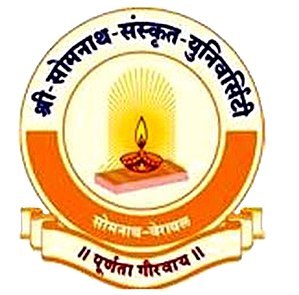 ज्योतिषशास्त्रस्य परिचयपूर्वकं पञ्चाङ्गस्वरूपम्
कु. अपूर्वा अग्रवालः
सहायकाचार्या, ज्योतिषविभाग:
श्रीसोमनाथसंस्कृतयुनिवर्सिटी, वेरावलम्
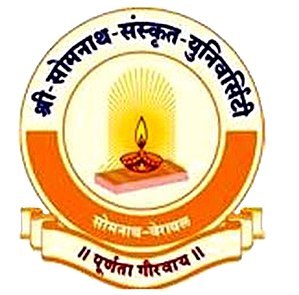 ज्योतिषशास्त्रस्य परिभाषा
नक्षत्र-ग्रह-तारकादि-ज्योतिर्पिण्डानां  स्थिति-गति-प्रभावादिवर्णनपरं  शास्त्रमेव  ज्योतिषपदेनाभिधीयते ।


 ज्योतिषां  ग्रहनक्षत्राणां  गतिमधिकृत्य  कृतं  शास्त्रं ज्योतिषमुच्यते ।
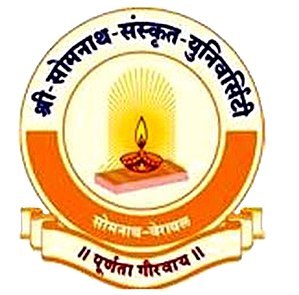 ज्योतिषशास्त्रस्य वेदाङ्गत्वम्
वेदस्यज्ञानप्रवर्त्तकानि षडङ्गभूतानि शास्त्राणि भवन्ति-

 “शिक्षा कल्पो व्याकरणं निरूक्तं छन्दो ज्योतिषमिति ॥”
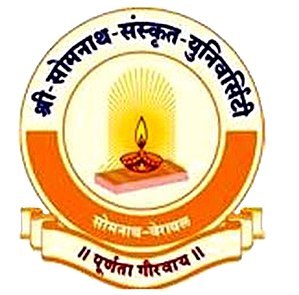 पाणिनीय शिक्षायाम्-
“छन्द: पादौ तु वेदस्य हस्तौ कल्पोऽथ पठ्यते ।     ज्योतिषामयनं चक्षु: निरूक्तं श्रोत्रमुच्यते ॥     शिक्षा घ्राणं तु वेदस्य मुखं व्याकरणं स्मृतम् ।     तस्मात् साङ्गमधीत्यैव ब्रह्मलोके महीयते ॥”
अर्थात्-
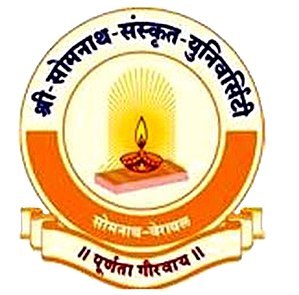 ज्योतिषशास्त्रस्य  प्रयोजनम्
वैदिकप्रयोजनम्
लौकिकप्रयोजनम्
अर्थोपार्जनम्
कुण्डलीनिर्माणम्
 कुण्डली-वशेन फलादेशज्ञानम्
ज्योतिषपरामर्शकेन्द्रसञ्चालनम्
 हस्तरेखाविमर्शः
 वास्तुपरामर्शः
 इत्यादयः ।
ग्रहनक्षत्रादिनां ज्ञानम्
 जन्मकुण्डलीनिर्माणम्
 आयुर्विचार:
 आजीविकाविचार:
 रोगविचार:
  प्राकृतिक-आपदाज्ञानम्
 ग्रहणविचार:
 व्रत-पर्वज्ञानम्
गृहनिर्माणज्ञानम्
यज्ञस्यकालनिर्धारणम्
सम्वत्सरादि-निर्धारणम्
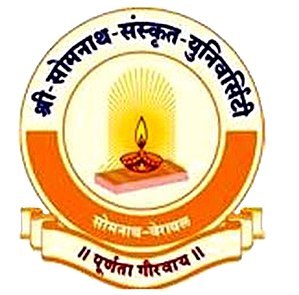 ज्योतिषशास्त्रस्य प्रवर्तकाः
कश्यपानुसारेण अष्टादश (18) प्रवर्तकाः सन्ति-

१. सूर्यः			७. कश्यपः		१३. लोमशः
२. पितामहः		८. नारदः		१४. पौलिशः
३.व्यासः		९. गर्गः			१५. च्यवनः
४. वशिष्ठः		१०. मरीचिः		१६. यवनः
५.अत्रिः			११. मनुः		१७. भृगुः
६. पराशरः		१२. अङ्गिरा		१८. शौनकः

   यद्यपि पराशरानुसारेण  १९ प्रवर्तकाः सन्ति। एतेषु     पितामहं विहाय विश्वसृङ्-पुलस्त्ययोः समावेशः कृतः।
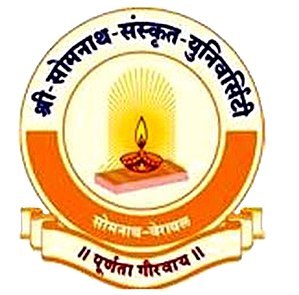 त्रिस्कन्धात्मकं ज्योतिषशास्त्रम्
शास्त्रमिदं त्रिषु स्कन्धेषु विभक्तमिति-
सिद्धान्तस्कन्ध:
संहितास्कन्ध:
होरास्कन्ध: 

तदुक्तं नारदेन-
  “सिद्धान्त-संहिता-होरा रूपस्कन्धत्रयात्मकम् ।
      वेदस्य निर्मलं चक्षुर्ज्योति: शास्त्रमकल्मषम् ॥” इति ।
सिद्धान्तस्कन्ध:
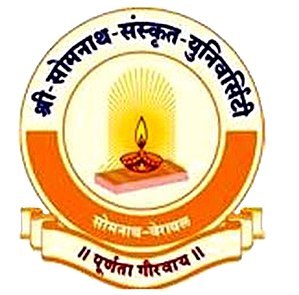 “वादि-प्रतिवादिभ्यां निर्णितोऽर्थ: सिद्धान्त: ।”
सिद्धान्तस्कन्धस्य त्रयो विभागा: सन्ति-
सिद्धान्त: -   कल्पादित:
तन्त्रम्     –   सृष्ट्यादित: (युगादित:)
करणम्    –   शकादित:
 विवेचनीयविषया:- 
ग्रहगति-स्थिति-स्पष्टादिकानां विवेचनम्
त्रुट्यादिसूक्ष्मकालत: प्रारभ्य कल्पान्तं यावत् कालगणना
दिग्देशकालनिर्धारणम्
नवविधकालमानानां विवेचनम्
अङ्कगणितादिकम्
गोलयन्त्रादिकानां विवेचनम्
ग्रहणविमर्श:
पञ्चाङ्गानयनम्
ग्रह-नक्षत्राणामुदयास्त-विवेचनम्, इत्यादय: ।
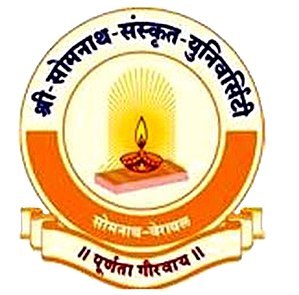 संहितास्कन्ध:
“तत्कार्त्स्न्योपनयस्य नाम मुनिभि: सङ्कीर्त्यते संहिता ।” 
संहितास्कन्धे प्राणिमात्रे ग्रहाणां प्रभावस्य, कालस्थितेश्च निरूपणम् भवति ।

प्रतिपादितविषया:-

 प्राणिमात्रे ग्रह-नक्षत्रादिकानां शुभाशुभप्रभावस्य निरूपणम्
 उत्पातस्य विवेचनम्
 वास्तुशास्त्रविमर्श:
 वृक्षायुर्वेद:
 शकुनविचार:
 शुभाशुभमुहूर्त्त-निर्धारणम्
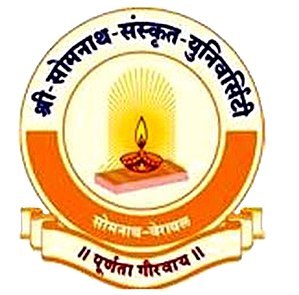 होरास्कन्ध:
जातकस्य शुभाशुभादिकर्मफलादेशिका ’होरा’ इति।

विवेचनीयविषया:-
  राशि-ग्रह-नक्षत्रादिकानां विवेचनम्
  द्वादशभावानां फलविचार:
  दशवर्गनिरूपणम्
  बलाबलविचार:
  दशाविचार:
  ग्रहाणां दृष्टिविचार:
  अरिष्टविचार:
  आयुर्विचार:
  राजादियोगविचार: इत्यादय: ।
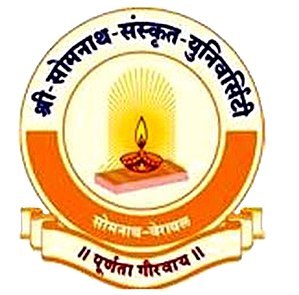 पञ्चाङ्गस्वरूपम्
ज्योतिषशास्त्रस्य कालविवेचनात्मकरूपं भवति पञ्चाङ्गम् ।
पञ्चाङ्गस्य पञ्च (5) अङ्गानि सन्ति-




			
		यथोक्तम्-      
   “तिथिर्वारनक्षत्रे योग: करणमेव च ।
इति पञ्चाङ्गमाख्यातम्----------॥”
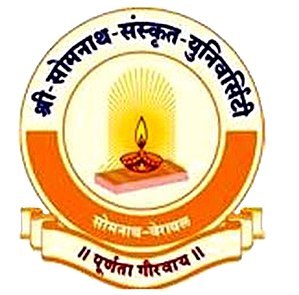 १. तिथि:
तिथि: सूर्य-चन्द्रयो: प्रतिद्वादशांशमितान्तरेण तुल्यं भवति ।
तिथिर्नाम चान्द्रदिनम्।
  
				१ चान्द्रमास: = २ पक्षौ = ३० तिथय:

तिथीनां नामानि-
	१.	 प्रतिपदा,			९. नवमी				
	२. द्वितीया,			१०. दशमी
	३. तृतीया,			११. एकादशी	
	४. चतुर्थी,			१२. द्वादशी	
	५. पञ्चमी,			१३. त्रयोदशी	
	६. षष्ठी,			१४. चतुर्दशी	 
	७. सप्तमी,			१५. पूर्णिमा/ अमावस्या
	८.अष्टमी,
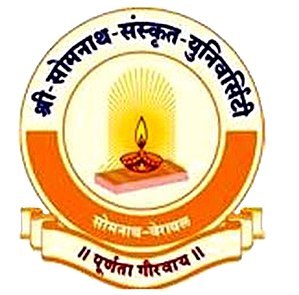 २. वासर:
एकस्मिन् सप्ताहे सप्तवासराः भवन्ति-

१. रविवासरः			२. सोमवासरः		
३. मंगलवासरः			४. बुधवासरः 		      
५. गुरुवासरः			६. शुक्रवासरः		           
७. शनिवासरः
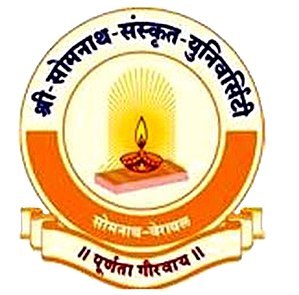 ३. नक्षत्रम्
यस्य क्षरणम् न भवति तत् नक्षत्रम् ।
राशिवृत्तस्य सप्तविंशतिविभागा: सप्तविंशतिनक्षत्राणि भवन्ति ।
                            		१२ राशयः= २७ नक्षत्राणि
नक्षत्राणाम् नामानि-
१.अश्विनी		२. भरणी		३. कृत्तिका		४ .रोहिणी
५. मृगशिरा		६. आर्द्रा		७. पुनर्वसॊः		८.पुष्यम्
९.आश्लेषा		१०. मघा		११. पूर्वाफाल्गुनी	१२. उत्तराफाल्गुनी
१३. हस्तः		१४.चित्रा		१५.स्वाती		१६. विशाखा
१७. अनुराधा		१८. ज्येष्ठा		१९. मूलम्		२०. पूर्वाषाढा
२१. उत्तराषाढा		२२. श्रवणम्		२३. धनिष्ठा		२४. शतभिषा
२५. पूर्वाभाद्रपदा		२६. उत्तराभाद्रपदा	२७. रेवती	
एतदन्तरम् ’अभिजित्’ इति नक्षत्रस्य कल्पना अपि  उत्तराषाढाश्रवणयोर्मध्ये  आचार्याः कृतवन्तः।
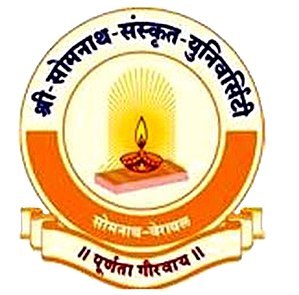 ४. योग:
सूर्यचन्द्रयो: गत्यन्तरयोगः एव योग: भवति ।
अनयो: गतिर्योगेन सप्तविंशतियोगा: उत्पद्यन्ते।

योगानां नामानि-
१. विष्कुम्भ:		२. प्रीति:		३. आयुष्मान्	४. सौभाग्य:
५. शोभनम्		६. अतिगण्ड:	७. सुकर्मा		८. धृति:
९. शूल:		१०. गण्ड:		११. वृद्धि:		१२.ध्रुव:
१३. व्याघात:		१४. हर्षण:		१५. वज्र:		१६. सिद्धि:
१७. व्यतिपात:		१८. वरियान्	१९. परिघ:		२०. शिव:
२१. सिद्ध:		२२. साध्य:		२३. शुभ:		२४. शुक्ल:
२५. ब्रह्म:		२६. इन्द्र:		२७. वैधृति:  इति ।
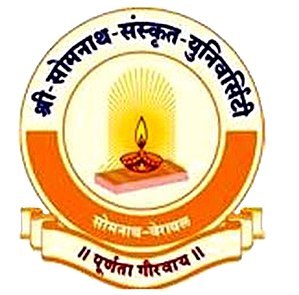 ५. करणम्
तिथ्यर्धं करणम् 
          	   १ तिथि:  =   २ करणे
        		१ मास:     =  ६० करणानि 
					
			करणं द्विविधम्
स्थिरकरणानि
चरकरणानि
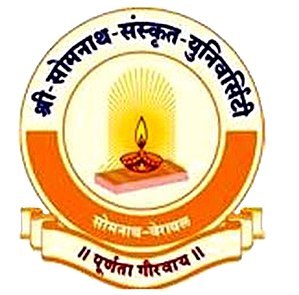 धन्यवाद: